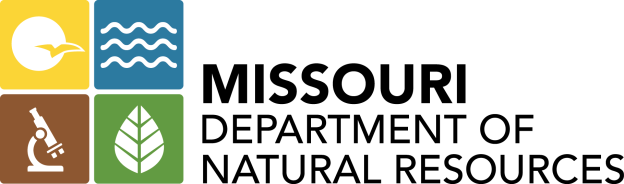 District Quarterly Update
Soil and Water Conservation Program
July 12, 2023  Jefferson City, MO
Welcome!
Welcome to the meeting! 

In the interest of time management, we will go through our agenda first, and then have some time for questions at the end. Please write down or hang onto your questions as we go along.

This is our first attempt at meeting like this, so please bear with us as we try out this new format as a way of communicating with district personnel and board members.
Thank You!
Thank you all, first and foremost, for all you accomplished in FY-23.

Considering our challenges of personnel issues, drought management, and policy changes, we had an amazing year! 

We were able to spend $39,999,999.34 of our $40M total allocation in FY-23.
Program Changes
The new no-till drill grant.

Memo: https://mosoilandwater.land/sites/mosoilandwater/files/memo-2024-001-no-till-drill-grant-with-attachment.pdf
Program Changes Continued
Drought Tab now available on the SWCD Intranet

https://mosoilandwater.land/content/drought-assistance-0 

Drought Reporting through CMOR

FY-24 Cost-Share Allocations

FY-24 Component Costs
Practice and Policy Update
DSP 3.6 Comment period open:
https://mosoilandwater.land/sites/mosoilandwater/files/memo-2023-015-request-for-comments-on-draft-policies-on-native-warm-season-forage-conversion-practice-with-attachment.pdf

Election Year Reminder:
https://mosoilandwater.land/sites/mosoilandwater/files/PC%205%20DRAFT%20V%20District%20Elections.pdf
Personnel Changes and Additions
New Coordinators and Revised Coordinator Map:


https://mosoilandwater.land/sites/mosoilandwater/files/memo-2023-016-district-coordinator-assignments.pdf
District Employee Spotlight
A chance for us to show our appreciation for an employee who meets and exceeds all expectations.
This mention is reserved for district employees who go above and beyond, displaying not only a knowledge of their job, but a willingness to help others along the way
This quarter: Chris Jones, District Specialist IV, Dent County. 
For excellence in planning and mapping.
Please let your coordinator know if you have someone in your district you would like to nominate for the employee spotlight at the next update!